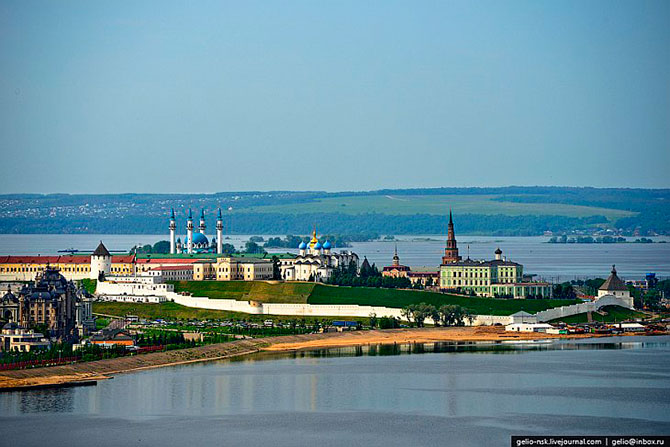 Мир 
многогранников
"Математика владеет не только истиной,  но и  
высшей красотой – красотой отточенной 
и строгой, возвышенно чистой и стремящейся к подлинному  совершенству,
 которое свойственно лишь величайшим 
образцам искусств
                                                                                                                        
     Бертран Рассел.
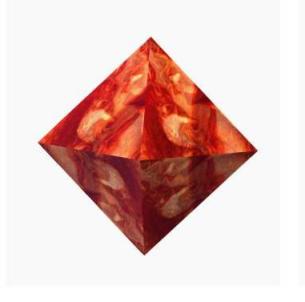 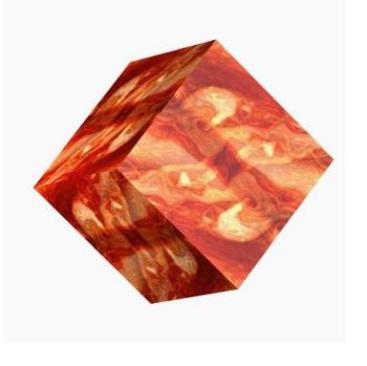 Представляет
 команда
 «Математики»
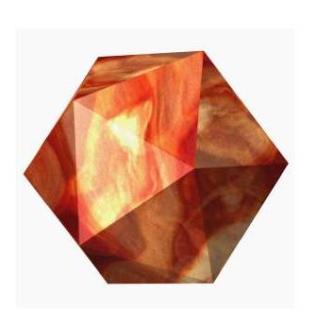 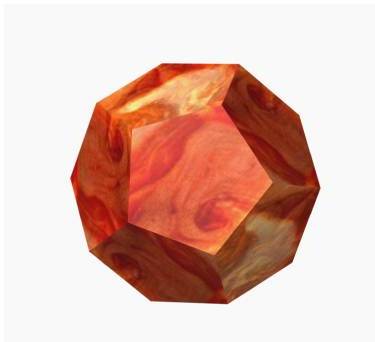 Цель:
рассмотреть виды правильных многогранников и их свойства.
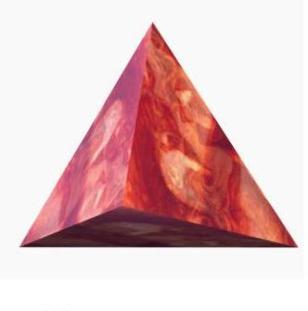 Многогранник-
это поверхность составленная из многоугольников, и ограничивающая некоторое  геометрическое тело.
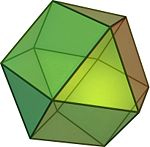 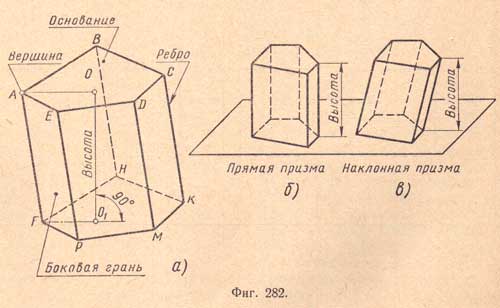 Название призмы определяется количеством сторон в основании фигуры. Например, на рисунке представлены треугольная (а), четырехугольная (б), пятиугольная (в), шестиугольная (г) и семиугольная (д) призмы:
в)
а)
б)
д)
г)
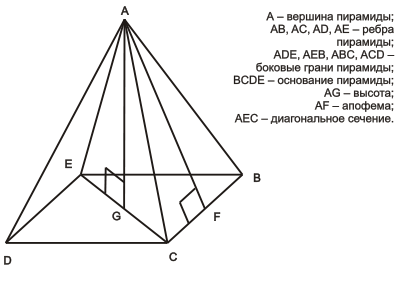 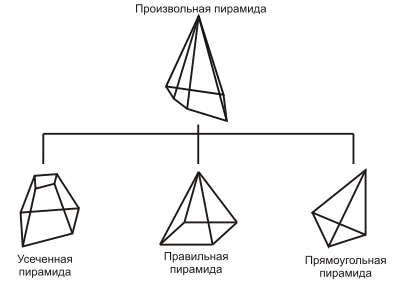 Многогранник,
 у которого все грани-равные правильные многоугольники и в каждой его вершине сходиться одно и то же число рёбер, называется
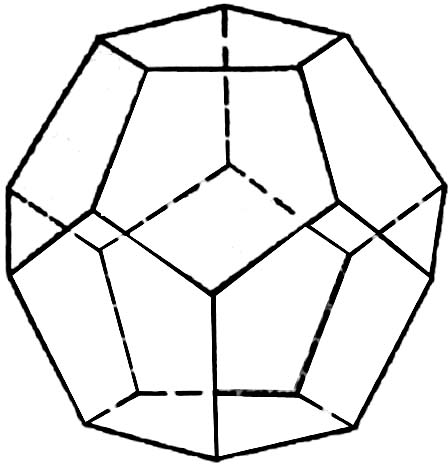 правильным.
Признаки правильных многогранников:
Тетраэдр
Составлен из четырёх равносторонних треугольников. Каждая его вершина является вершиной трёх треугольников. Следовательно, сумма плоских углов при каждой вершине равна 180º.
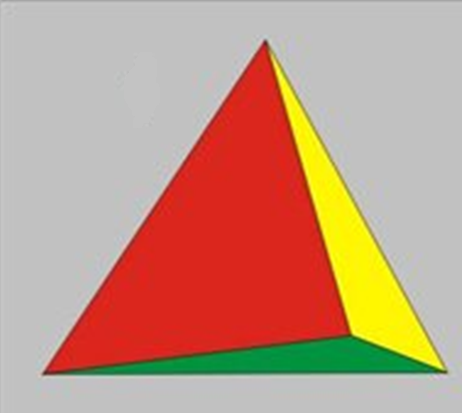 Куб или Гексаэдр
Составлен из шести квадратов. Каждая вершина куба является вершиной трёх квадратов. Следовательно, сумма плоских углов при каждой вершине равна 270º.
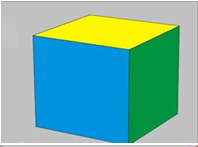 Октаэдр
Составлен из восьми равносторонних треугольников. Каждая вершина октаэдра является вершиной четырёх треугольников. Следовательно, сумма плоских углов при каждой вершине 240º.
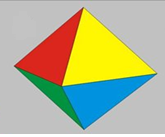 Икосаэдр
Составлен из двадцати равносторонних треугольников. Каждая вершина икосаэдра является вершиной пяти треугольников. Следовательно, сумма плоских углов при каждой вершине равна 300º.
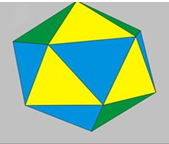 Додекаэдр
Составлен из двенадцати правильных пятиугольников. Каждая вершина додекаэдра является вершиной трёх правильных пятиугольников. Следовательно, сумма плоских углов при каждой вершине равна 324º.
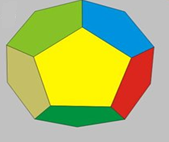 Правильных многогранников всего пять !!!
В правильном n-угольнике при n≥6 угол не меньше 120°. С другой стороны, при каждой вершине многогранника должно быть не менее 3 плоских углов. Поэтому если бы существовал правильный многогранник, у которого грани – правильные n-угольники при n≥6, то сумма плоских углов при каждой вершине такого многогранника была бы не меньше чем 120°·3=360º . Но это невозможно, так как сумма всех плоских углов при каждой вершине выпуклого многогранника меньше 360º.
Эйлер
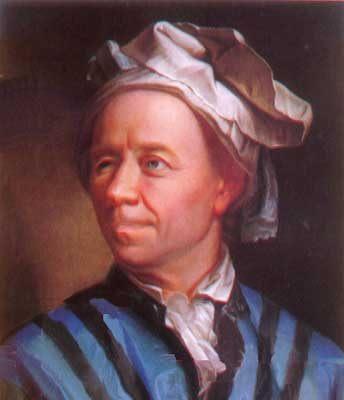 Теорема Эйлера
Эйлерова характеристика всякого многогранника нулевого рода равна 2. Иначе говоря, между e, f и k любого многогранника нулевого рода имеет место зависимость .
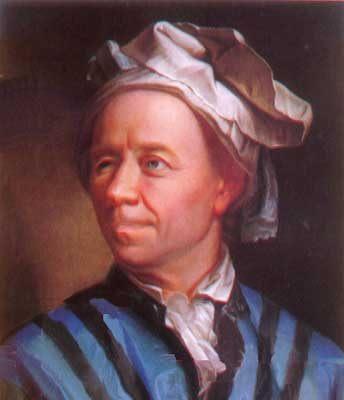 e + f – k = 2
Где  е – число вершин,
         f – число граней,
         k – число ребер
Характеристика
e + f – k = 2
Представляет 
команда     «Историки»
Представляет 
команда     «Историки»
Цель:
показать влияние правильных многогранников на возникновение философских теорий и гипотез.
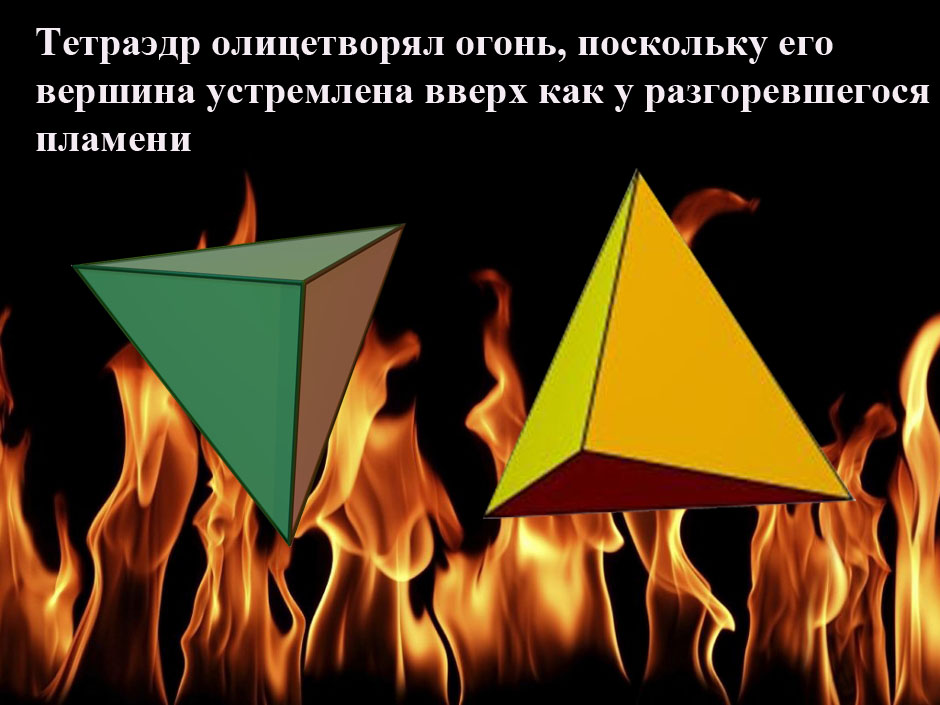 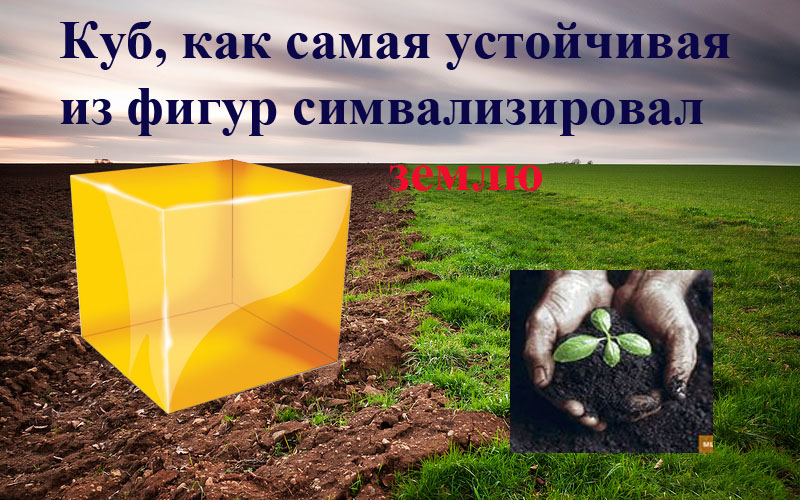 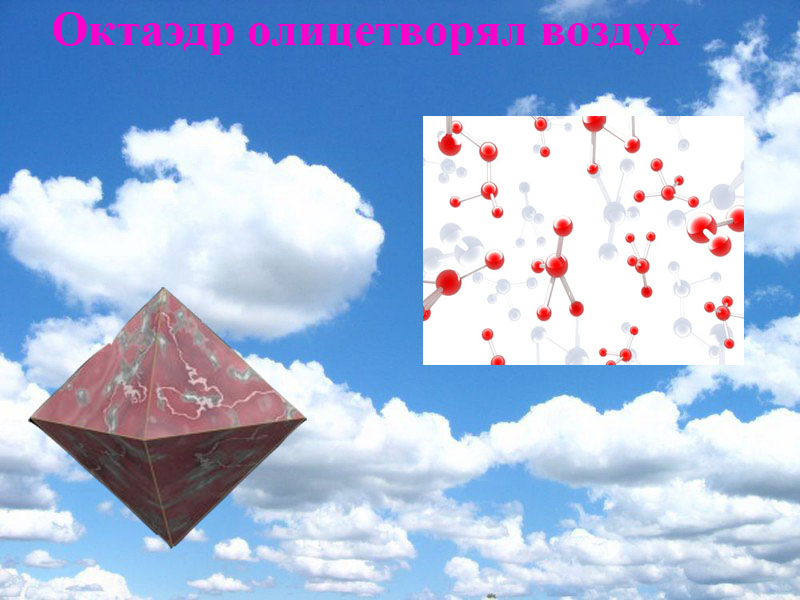 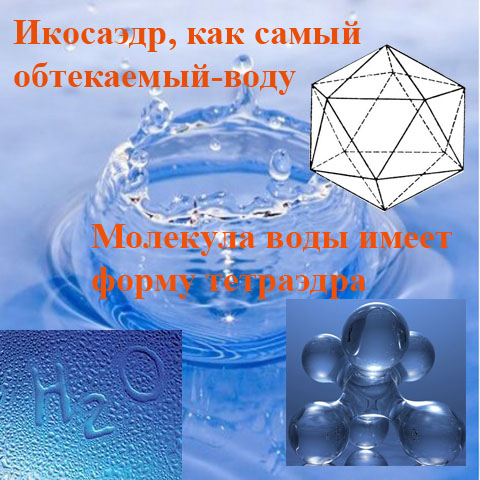 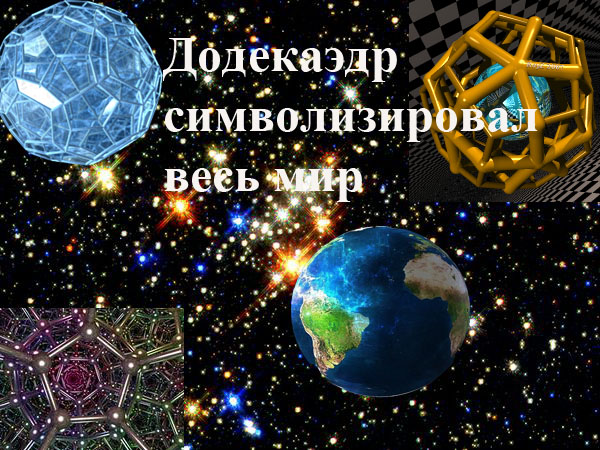 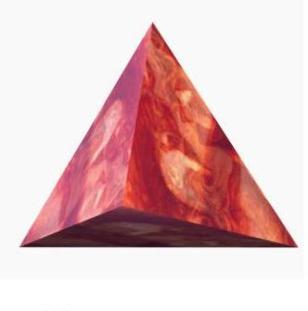 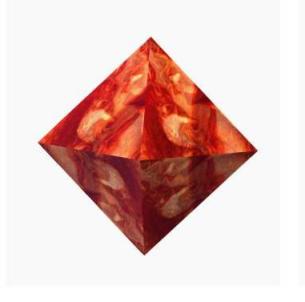 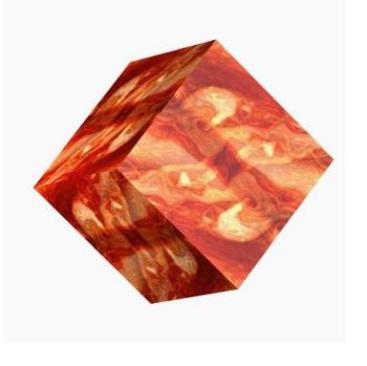 Виды                              
     правильных     
   многогранников
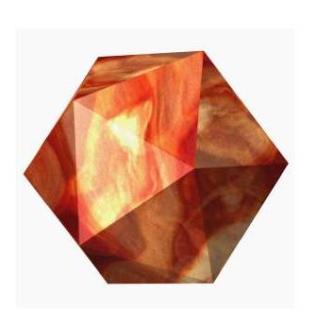 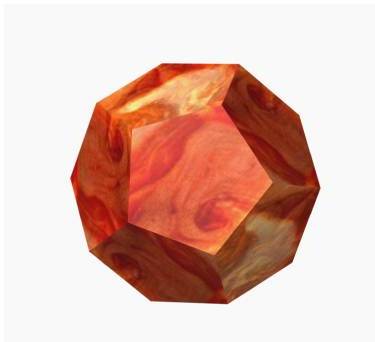 Пифагорейцы уделяли в своих космологических теориях особенно важное место правильным многогранникам, неоценимое превосходство которых над всеми другими телами они усмотрели в том, что их только пять.
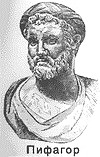 Правильными многогранниками занимался Архимед. Ему  также принадлежит открытие тринадцати так называемых полуправильных многогранников («архимедовых тел»).
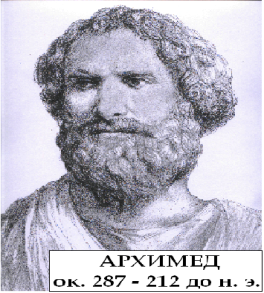 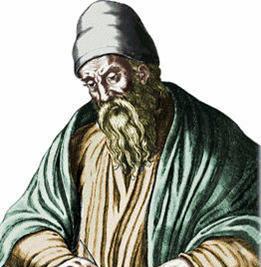 Учение о правильных многогранниках, содержащееся в последней XIII книге Евклида, является венцом его «Начал».
Космологическая гипотеза Кеплера
Он предположил, что расстояния между шестью известными тогда планетами выражаются через размеры пяти правильных выпуклых многогранников .
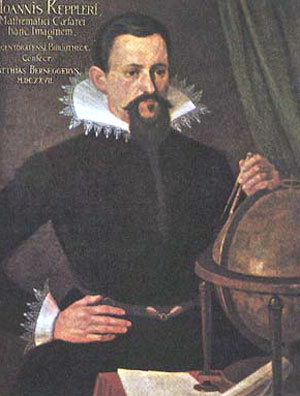 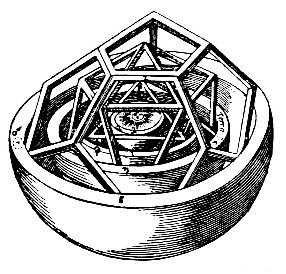 Вокруг сферы Меркурия, ближайшей к Солнцу планеты, описан октаэдр
Этот октаэдр вписан в сферу Венеры, вокруг которой описан икосаэдр.
Вокруг икосаэдра описана сфера Земли, а вокруг этой сферы - додекаэдр.
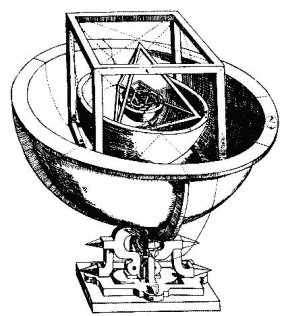 Додекаэдр вписан в сферу Марса, вокруг которой описан тетраэдр
Вокруг тетраэдра описана сфера Юпитера, вписанная в куб.
Наконец, вокруг куба описана сфера Сатурна.
Кеплер попытался связать со свойствами правильных многогранников некоторые свойства Солнечной системы.
В своих философских теориях
       правильные многогранники использовали:
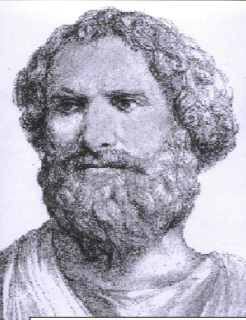 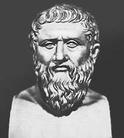 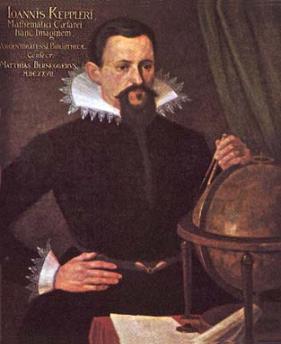 Архимед
Платон
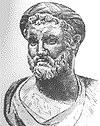 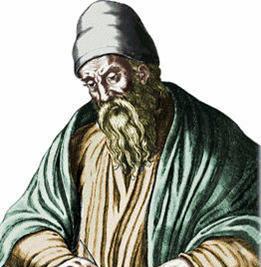 Кеплер
Пифагор
Евклид
Платон
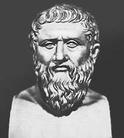 (IV–V в до н. э.)
Древнегреческий ученый и философ Платон считал, что эти тела олицетворяют сущность природы. Поэтому эти многогранники называют Платоновыми телами.
Пифагор
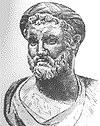 Евклид
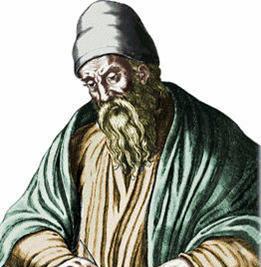 Архимед
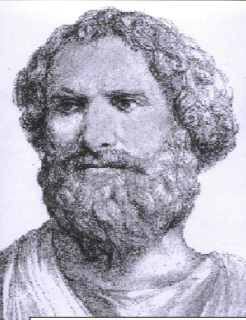 Кеплер
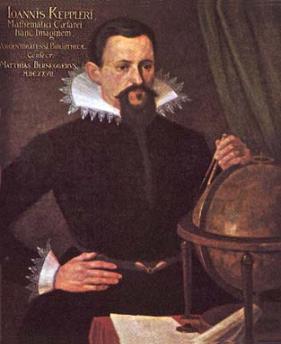 Представляет 
команда  
«Биологи»
Цель:показать связь 
многогранников с природой.
Многогранники в природе
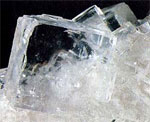 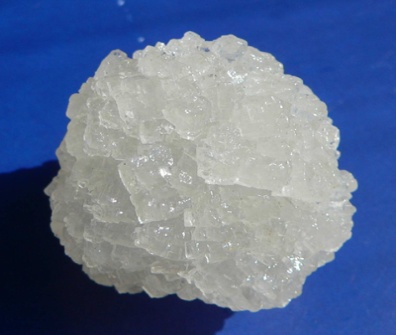 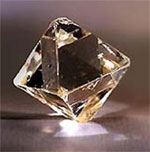 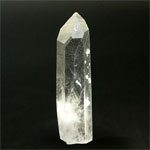 Поваренная            Алмаз                       Хрусталь                      Пирит
соль                    (октаэдр)                  (призма)                    (додекаэдр)
(куб)
Поваренная соль (куб)
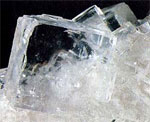 Алмаз (октаэдр)
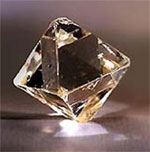 Хрусталь (призма)
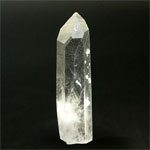 Пирит (додекаэдр)
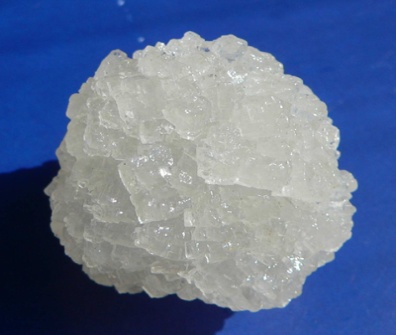 Минерал сильвина
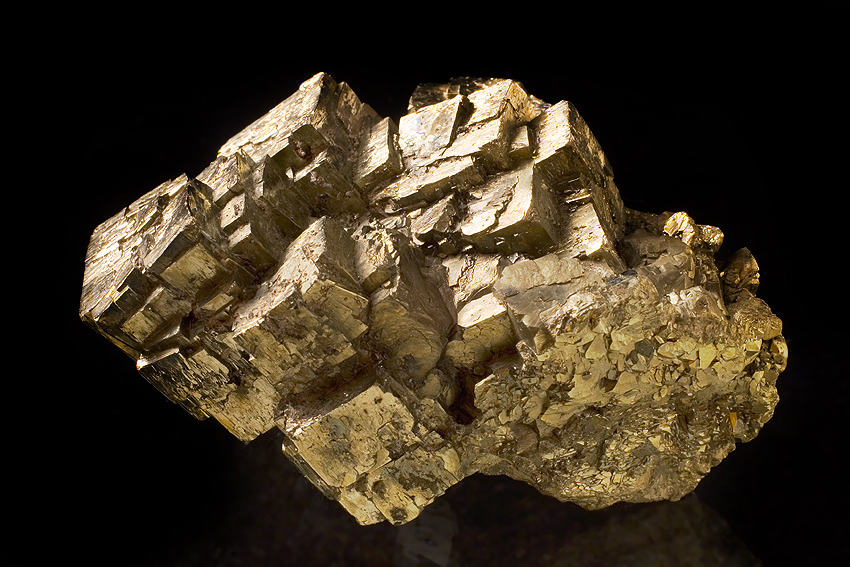 Молекулы воды
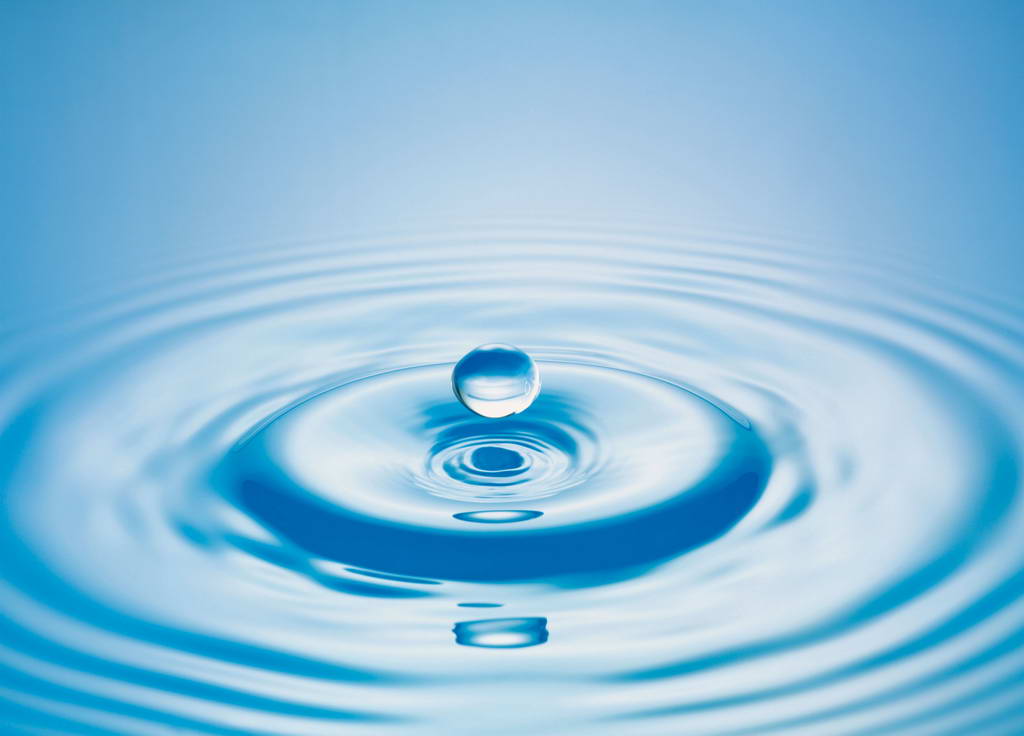 Минерал куприт
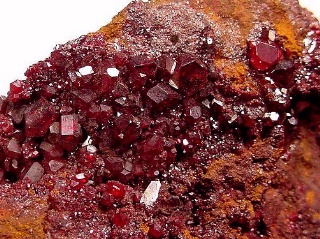 Простейшее животное
Феодария 











 

  по форме напоминает икосаэдр
Большинство феодарий живут на  морской глубине и служат добычей коралловых рыбок. Но простейшее  животное    защищает себя   двенадцатью иглами, выходящими из 12  вершин скелета. Он больше похож на звёздчатый      многогранник.
Из всех многогранников с тем же числом граней икосаэдр имеет наибольший объём при наименьшей площади поверхности. 
     Это свойство помогает морскому организму преодолевать давление толщи воды.
По законам «строгий»  архитектуре
Мой дом построен по законам самый строгий архитектуры, сам Евклид мог поучиться, познавая геометрию моих сот- говорит пчела  в  «Тысяче и одна ночь»
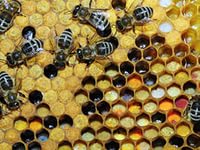 Пчелиная ячейка представляет собой нижнюю половину усеченной икосаэдры, одного из полуправильных архимедовых тел, и это решение с точки зрения экономии воска и строительных усилий настолько разумно, что во Французской академии в 18 в. решили: пчелы используют достижения высшей математики, подчиняясь божественному указанию и руководству
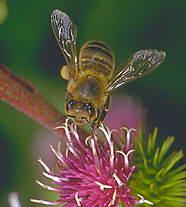 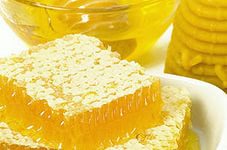 Икосаэдр оказался в центре внимания биологов, в их спорах относительно формы вирусов.
Вирус не может быть совершенно круглым, как считалось ранее. Чтобы установить его форму, брали различные многогранники, направляли на них свет под теми же углами, что и поток атомов на вирус. Оказалось, что только один многогранник дает точно такую же тень - икосаэдр.
вирус полиомиелита
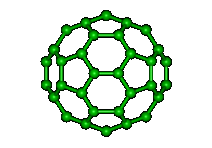 Чудо природы – кристаллы
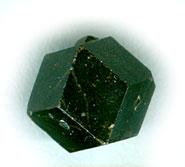 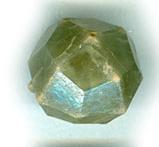 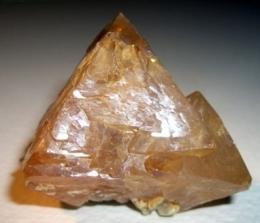 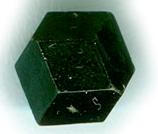 Правильные многогранники - самые выгодные фигуры. И природа этим широко пользуется. Кристаллы некоторых знакомых нам веществ имеют форму правильных многогранников:
кристаллы поваренной соли NaCl
фосфорноватистая кислота (Н3РО2)
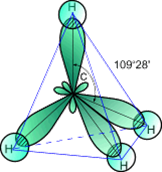 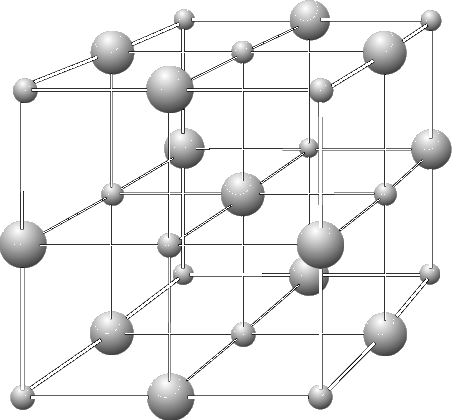 В молекуле метана, который удается очень точно измерить в эксперименте, а поскольку ни один атом водорода в молекуле СН4, очевидно, ничем не выделен, то разумно предположить, что эта молекула имеет форму правильного тетраэдра. Этот факт подтверждается фотографиями молекулы метана, полученными при помощи электронного микроскопа.
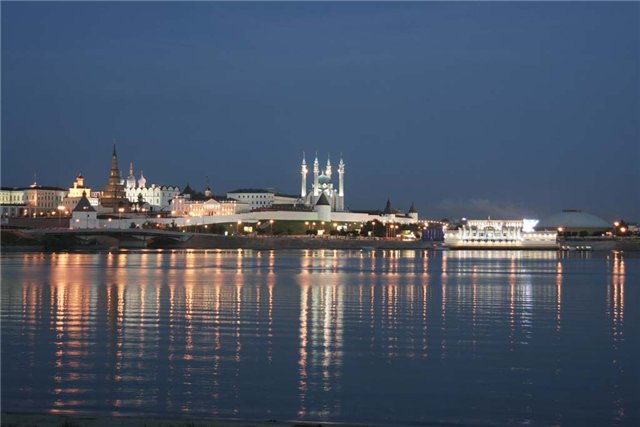 Представляет
 команда «Архитекторы»
Цель: Познакомиться с яркими примерами применения многогранников в архитектуре города Казани.
На сегодняшний день многогранники играют большую при проектировании и построении таких архитектурных объектов как мечети и церкви, зданий науки и культуры, а так же современных сооружений.
Башня Сююмбике
КФУ Уникс- культурно-спортивный комплекс
Татарский театр имени Мусы Джалиля
Национальный культурный центр
Академия наук Татарстана
Корпус физического факультета КГУ
Культурно развлекательный комплекс «Пирамида»
Спасская башня Кремля
Мечеть аль-Марджани
Мечеть «Сулейман»
Мечеть Кол Шариф
Голубая мечеть
Султановская мечеть
Храм Воздвижения Святого Креста
Петропавловский собор
Крестовоздвиженская церковь
Представляет
 команда
 «Модельеры»
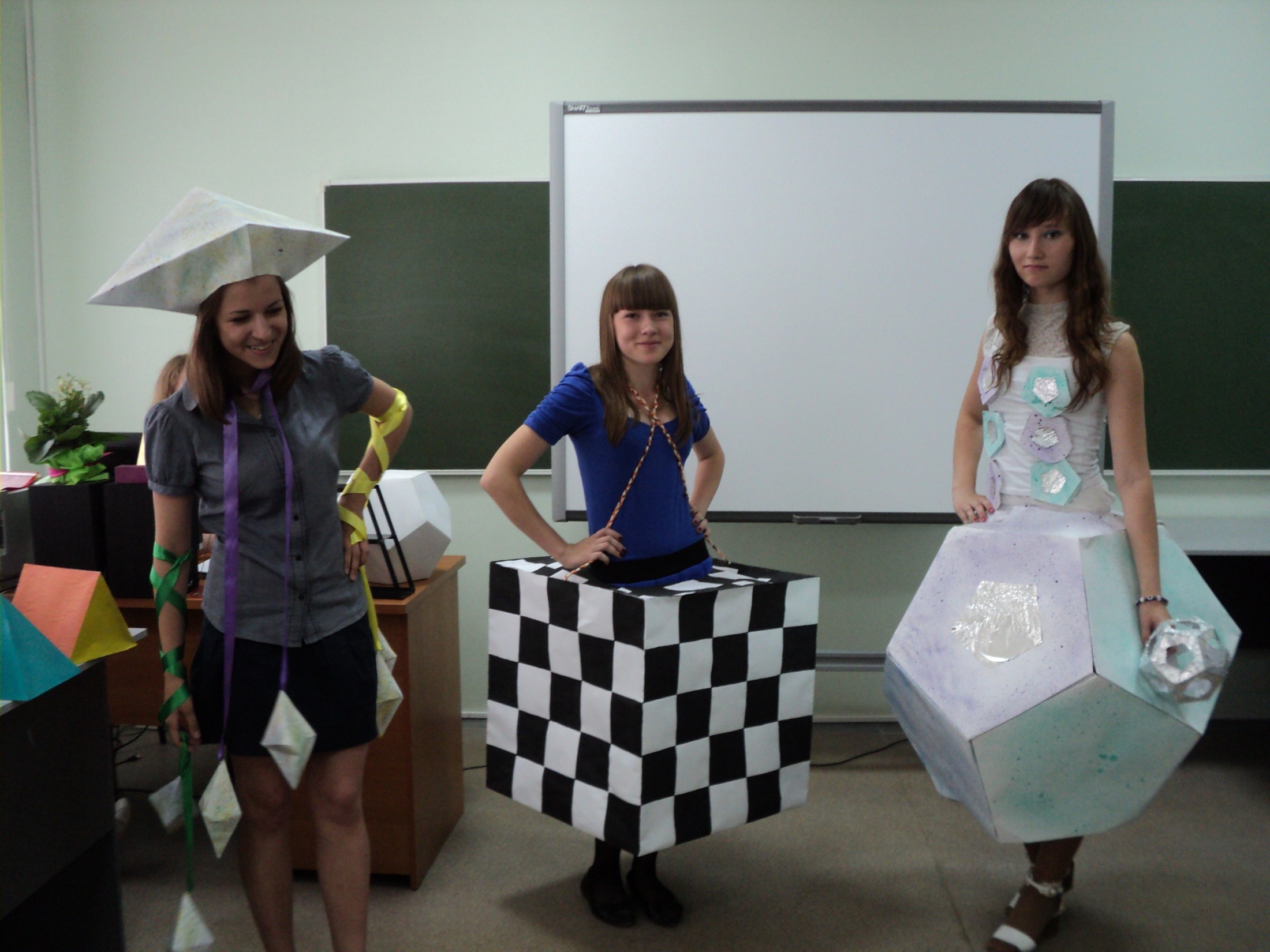 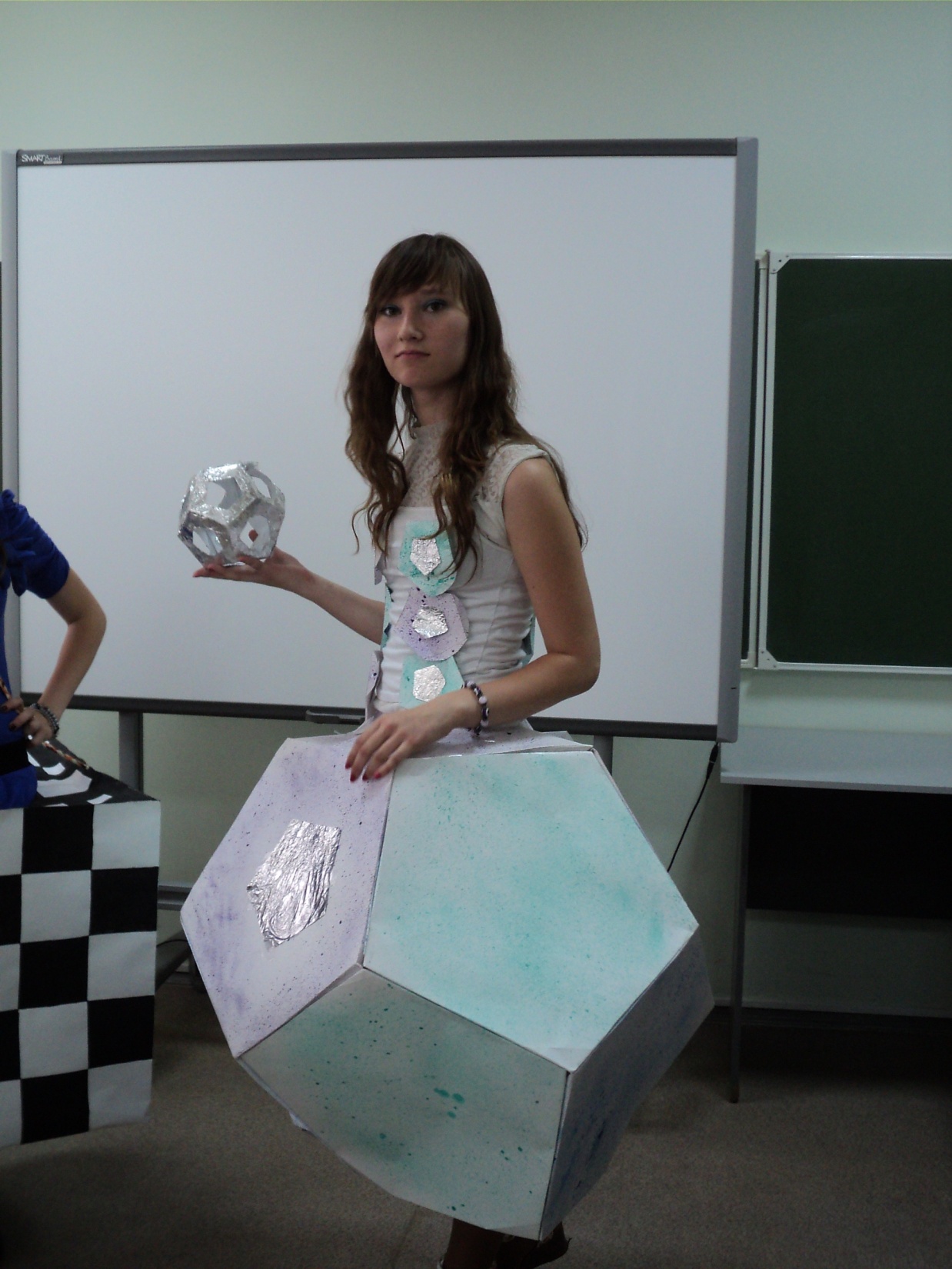 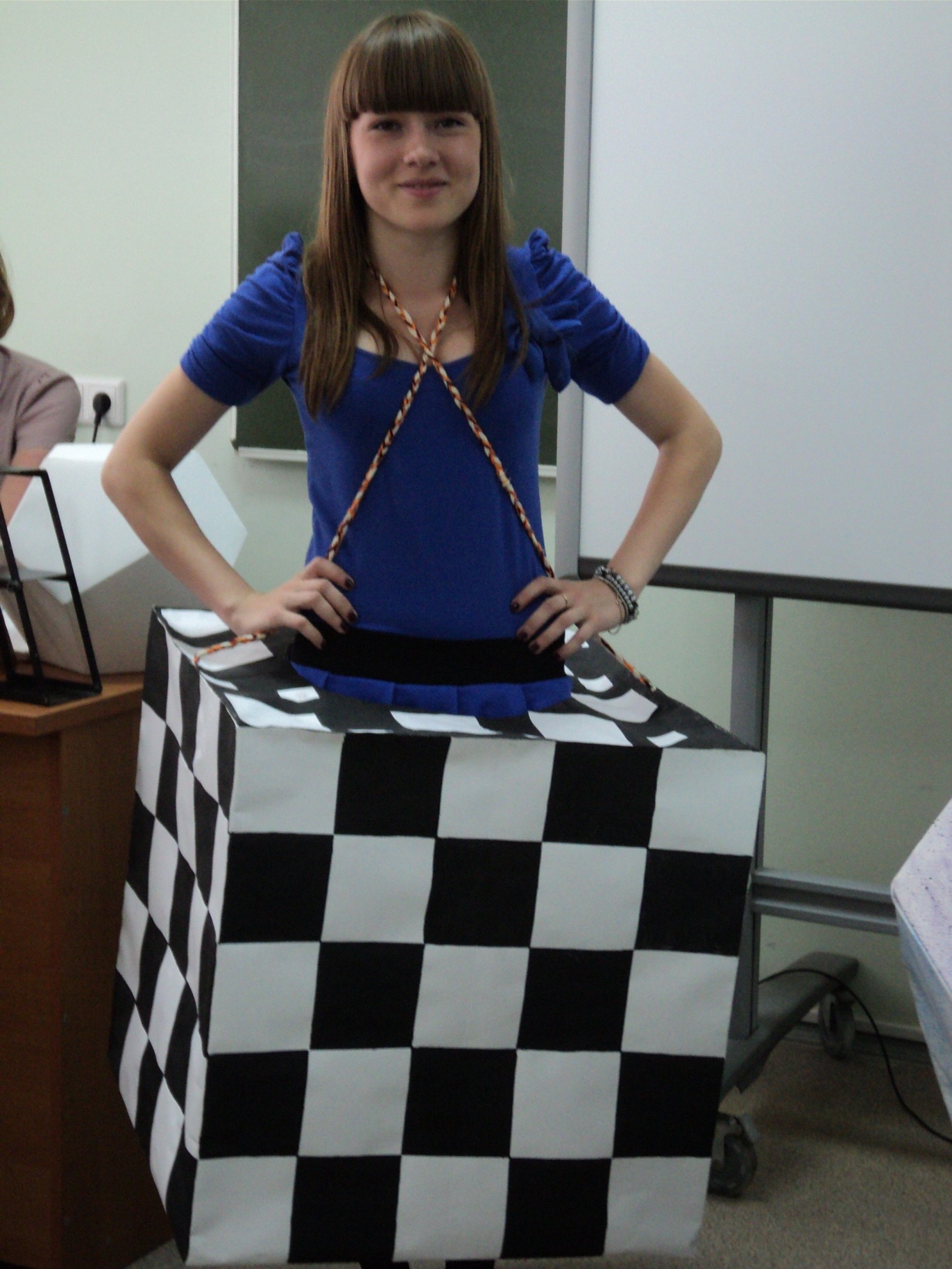 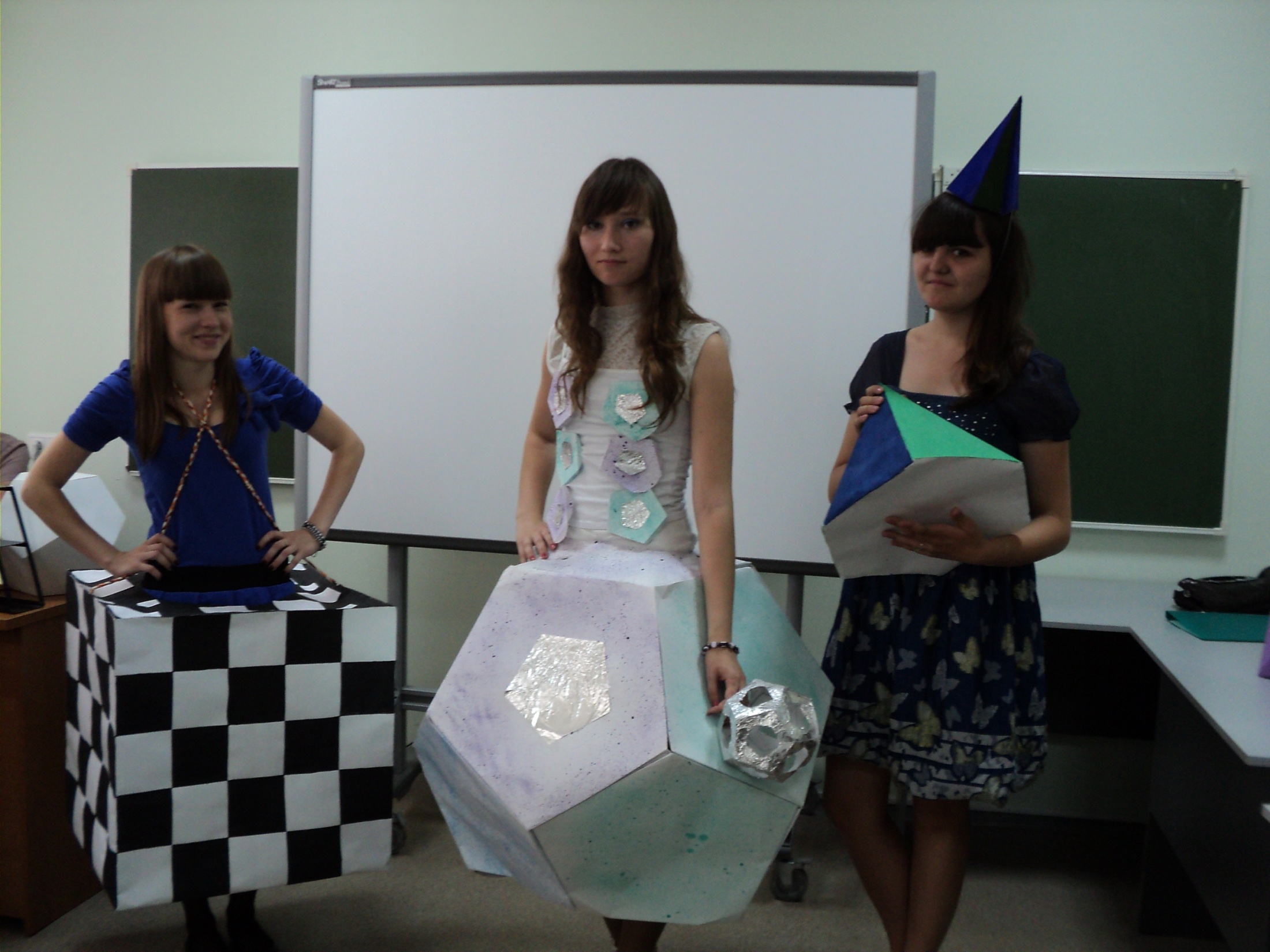 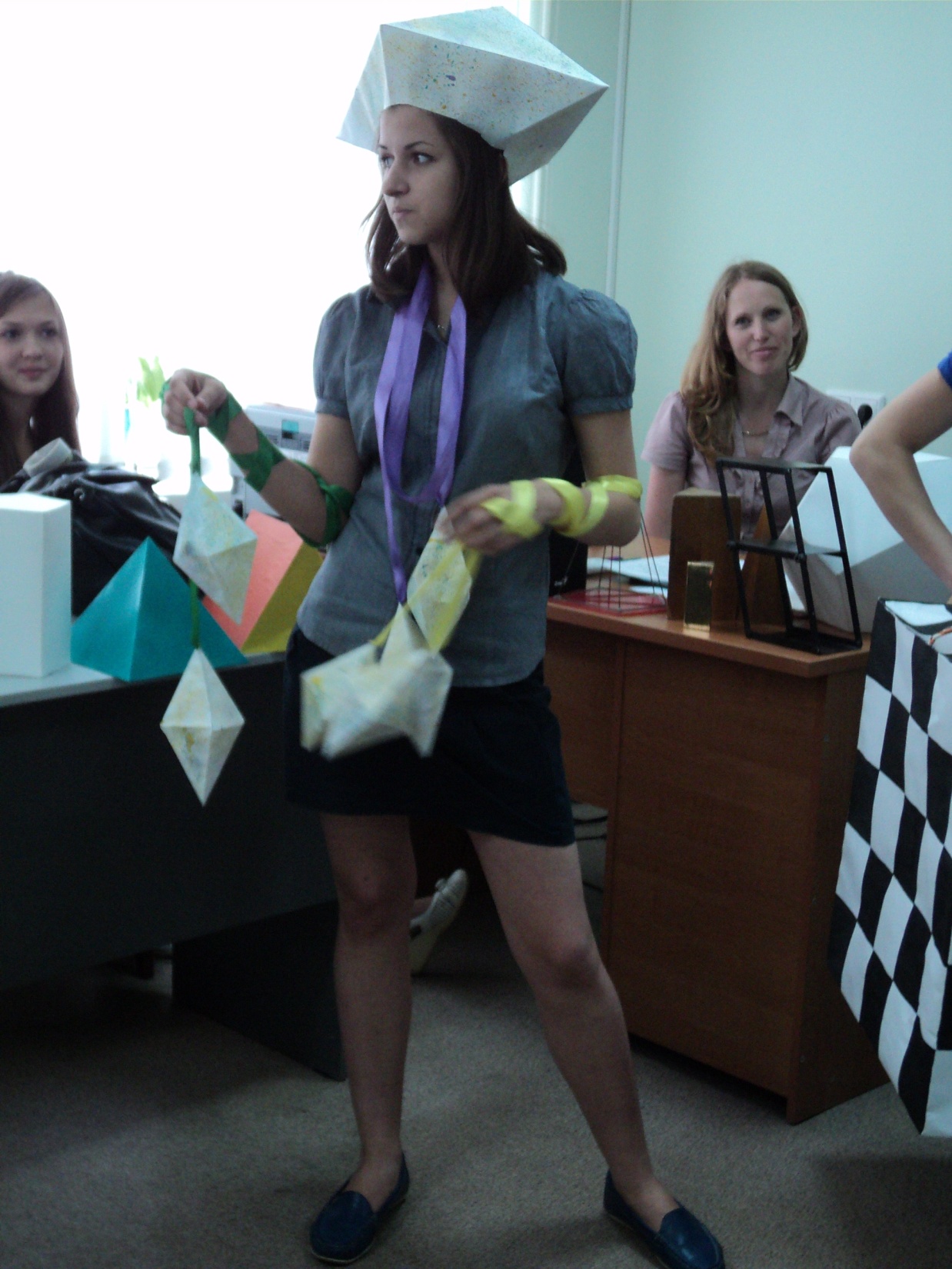 Фотографии с мероприятия
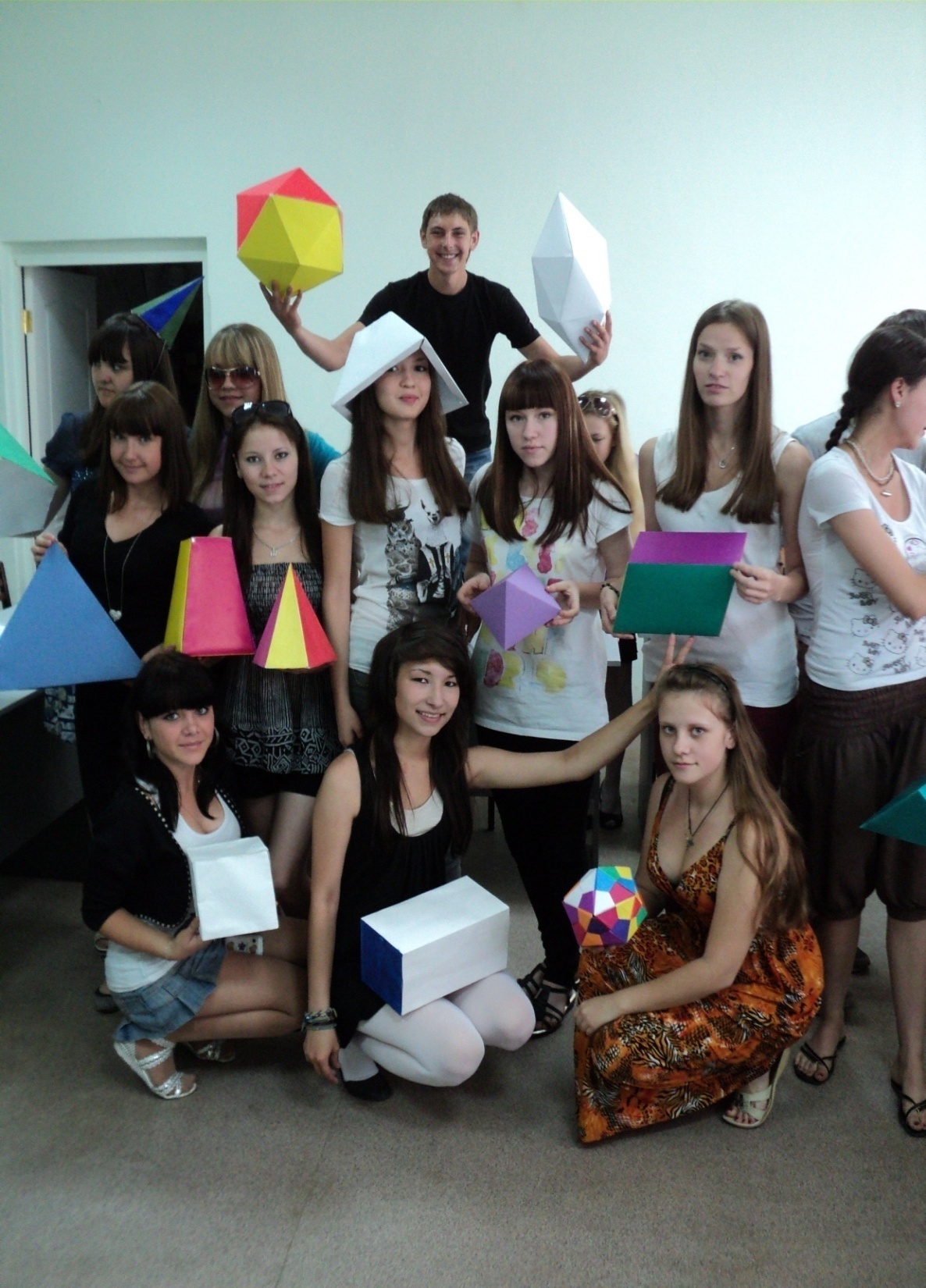 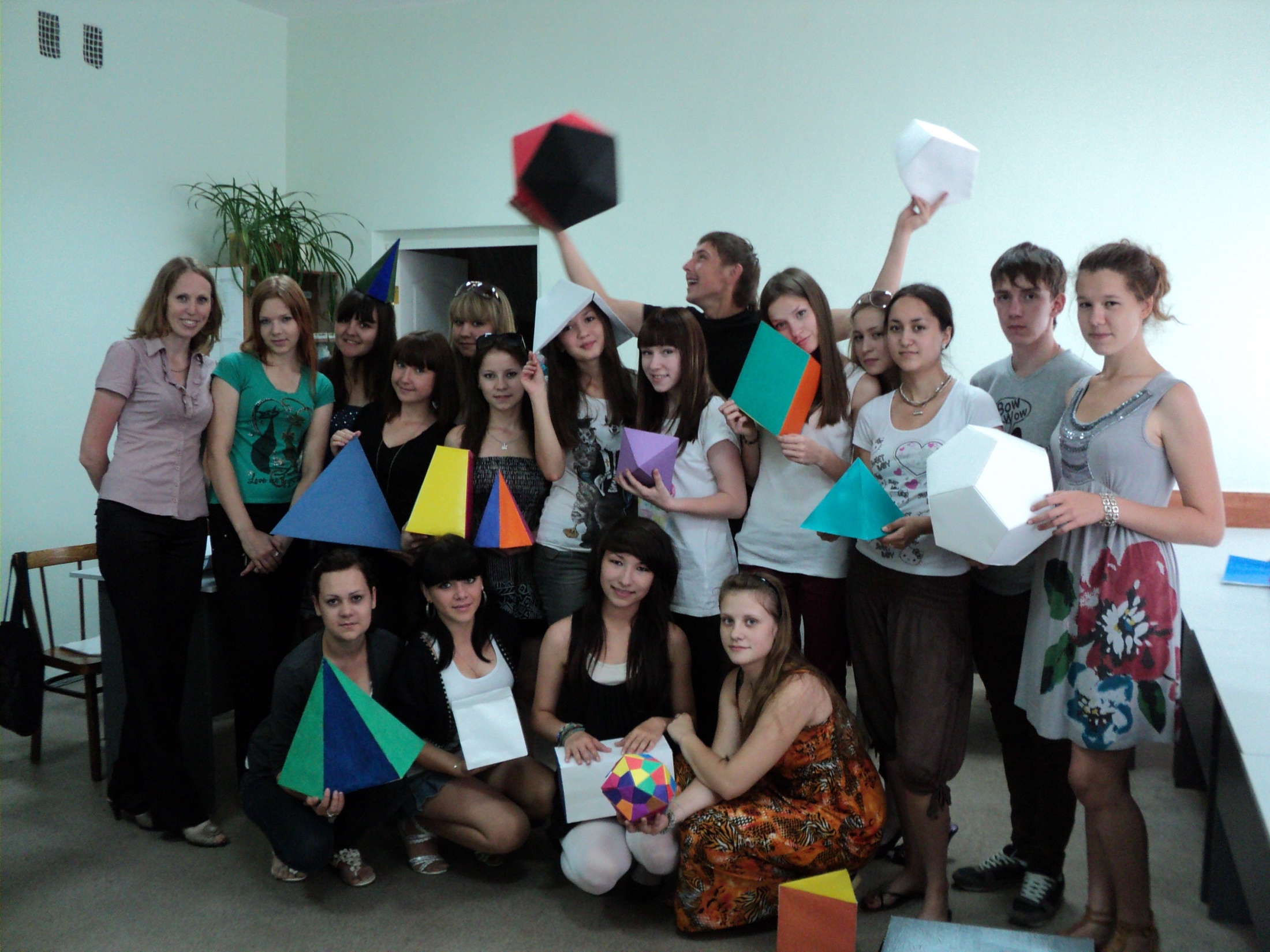 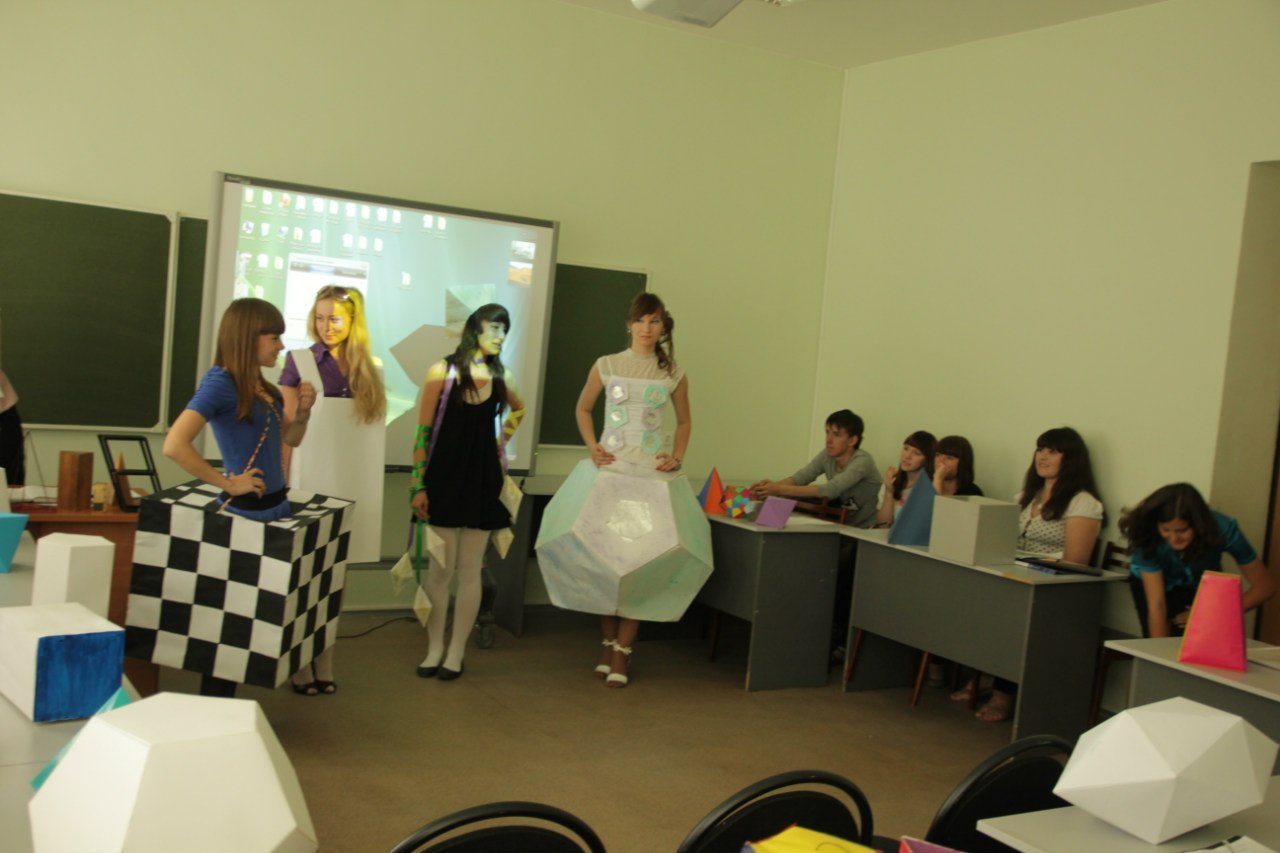 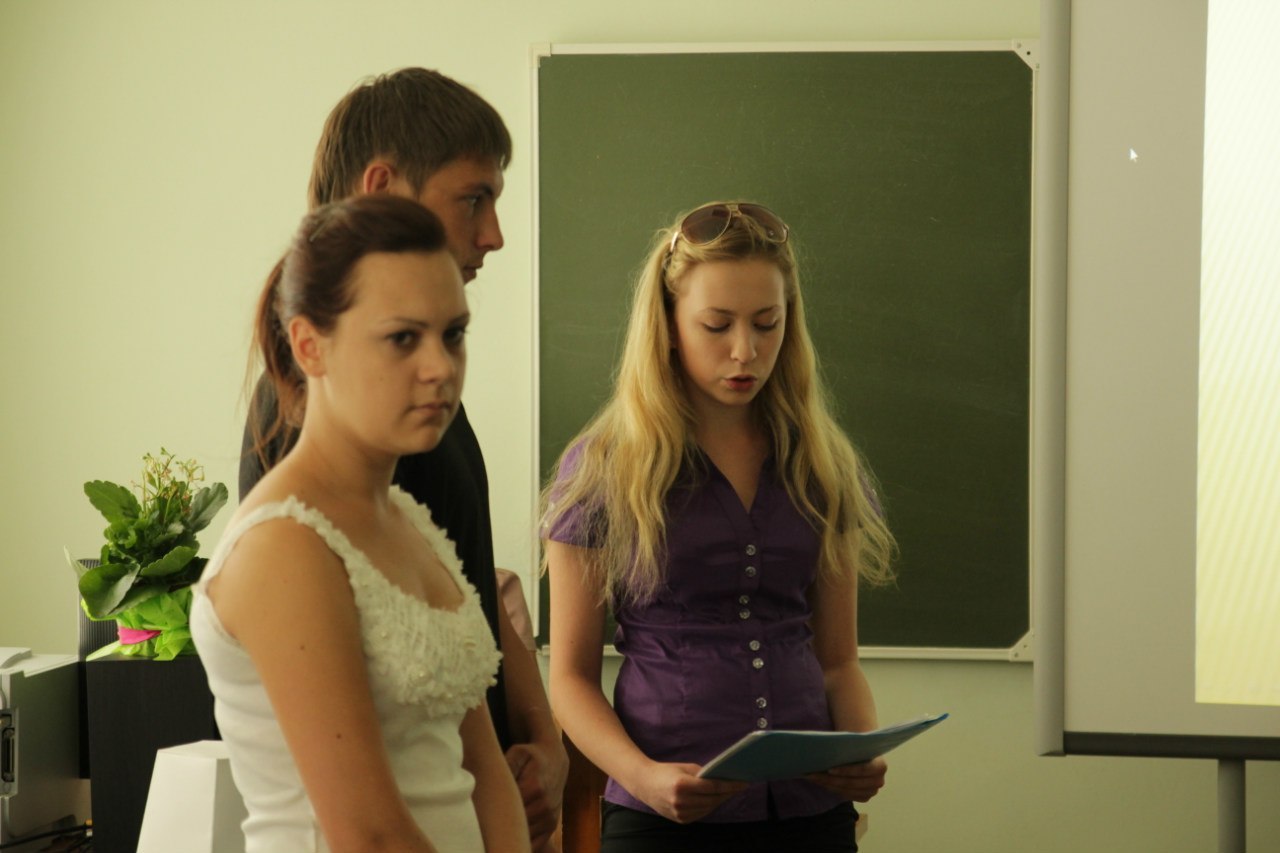 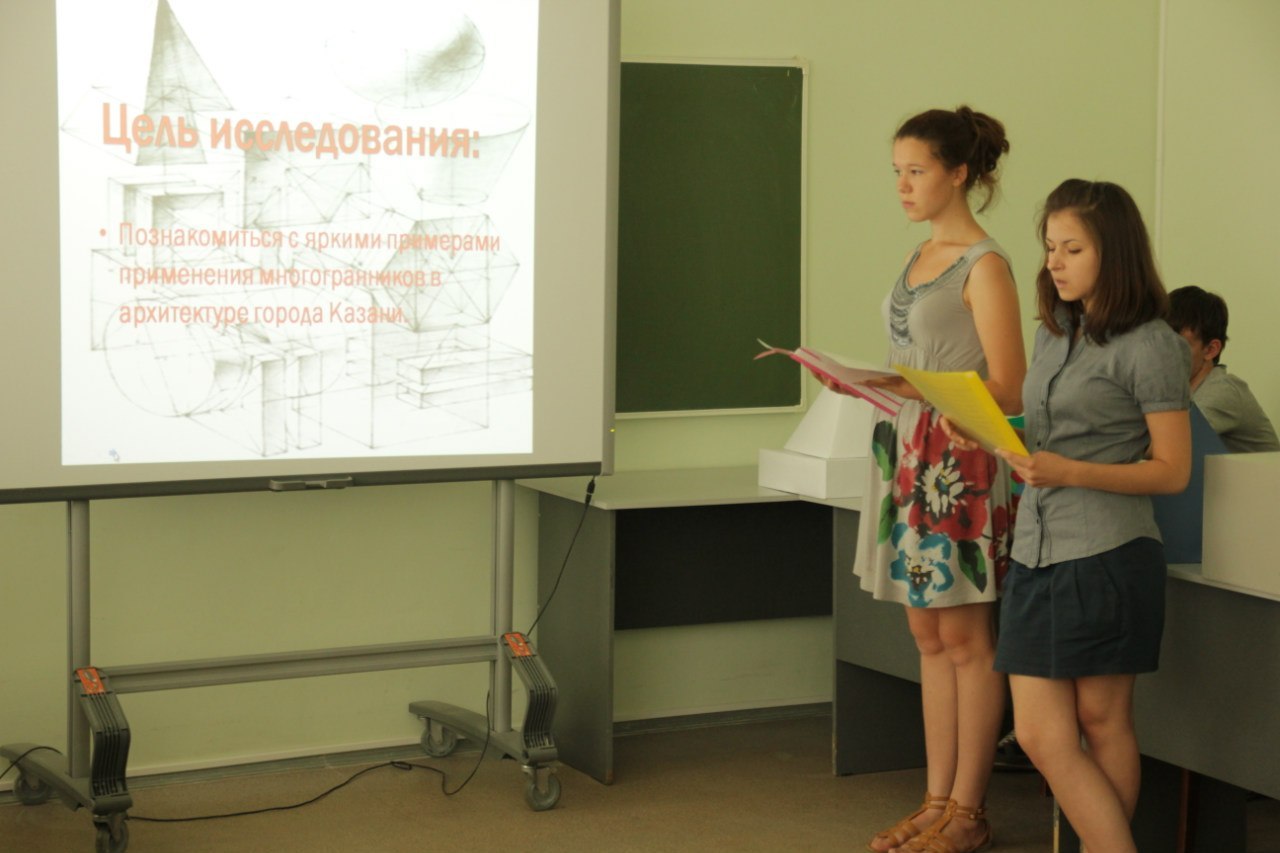 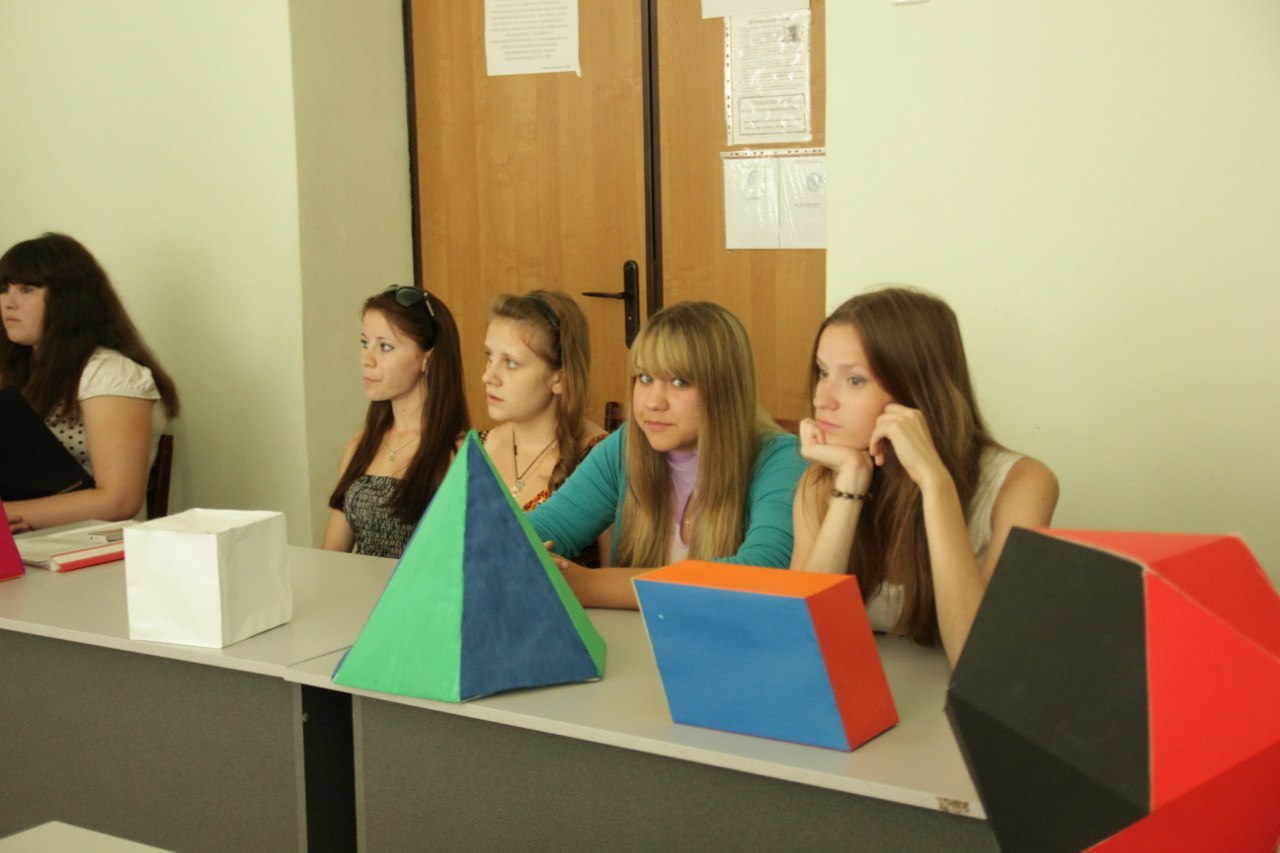 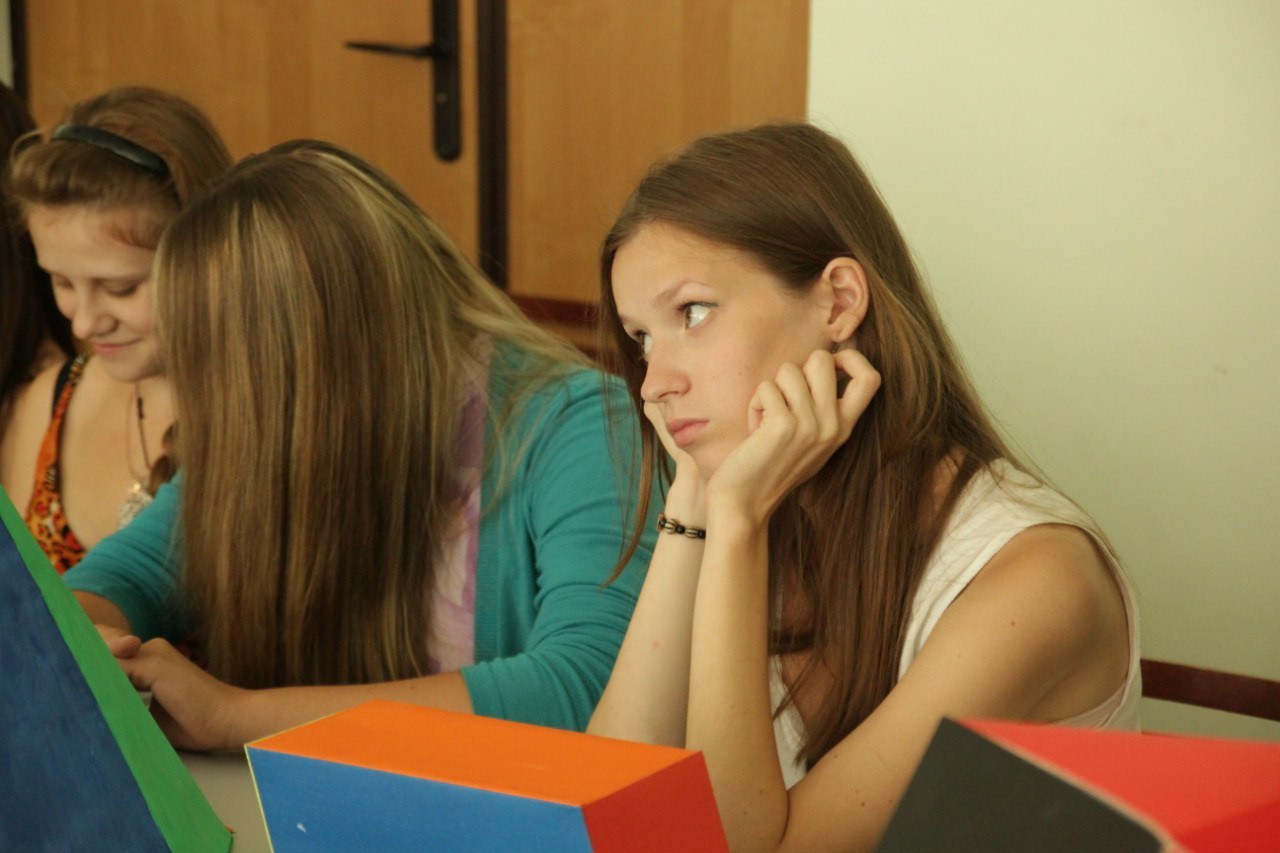 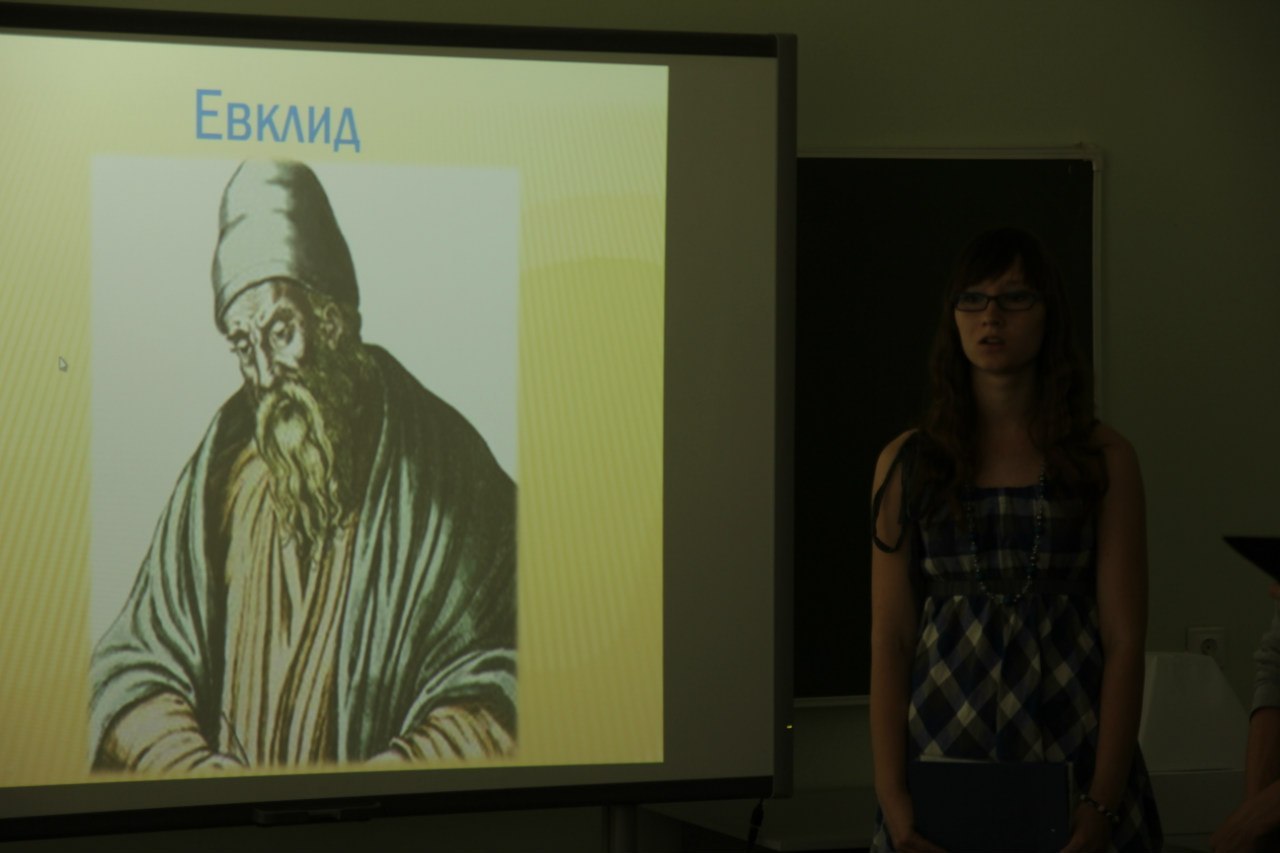 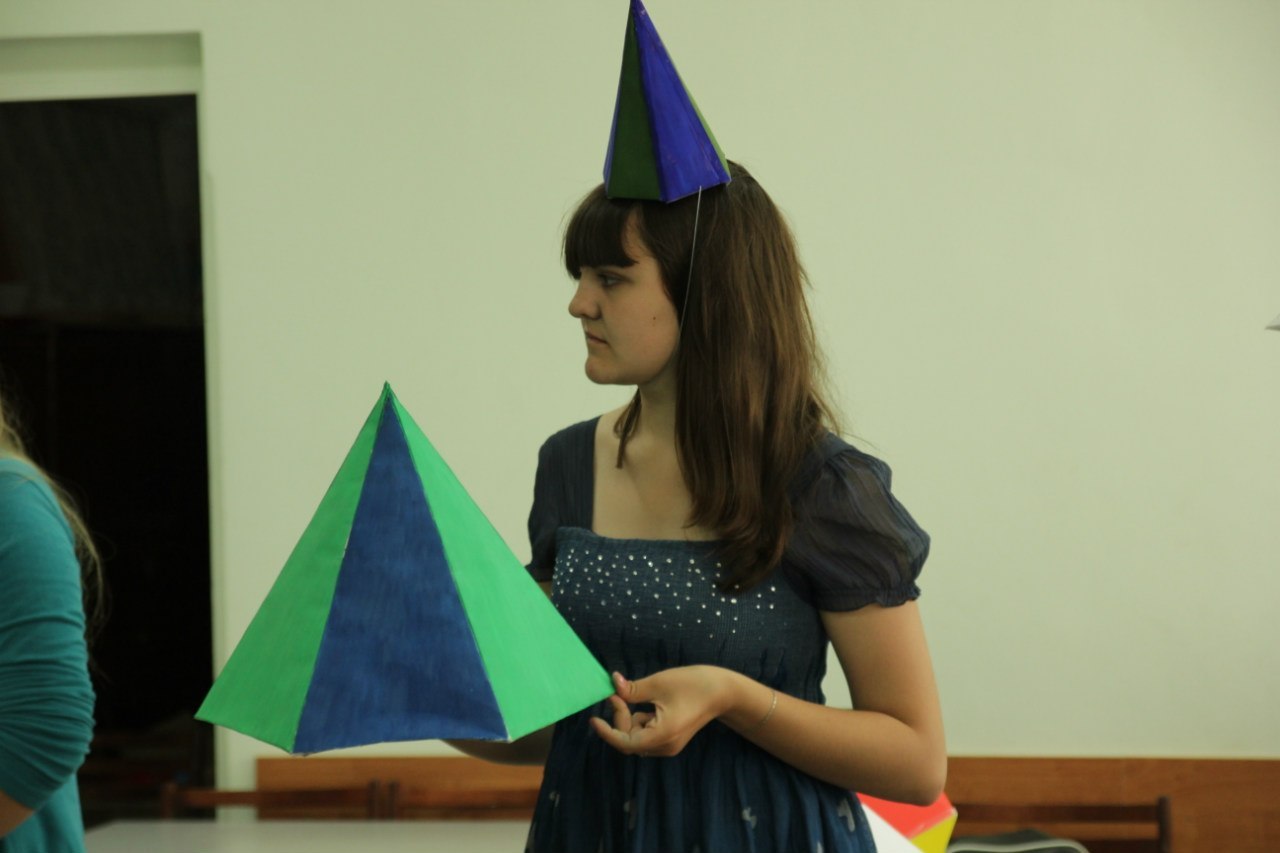 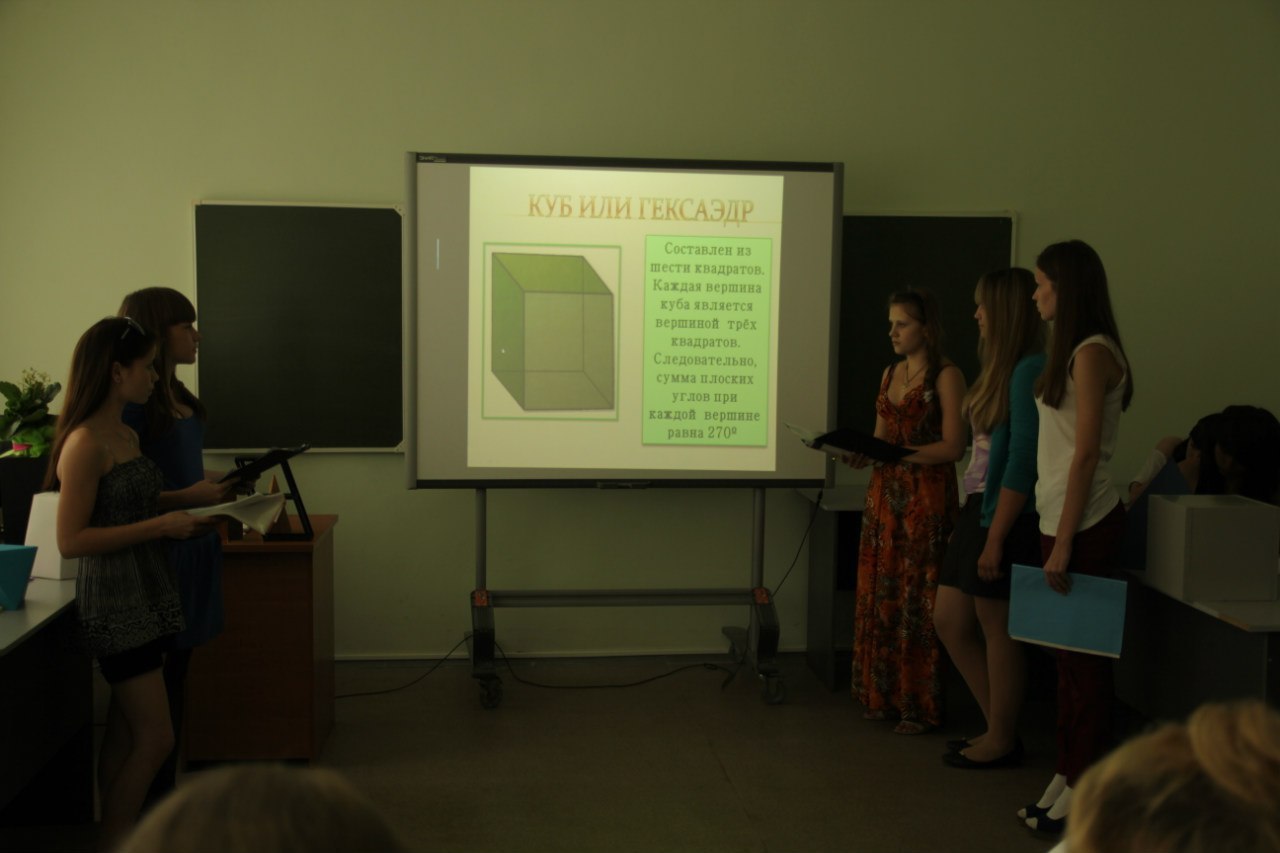 Спасибо за Внимание!